Asphyxia & Drowning
Lesson1
Dr Nadir Ali Rana
Asphyxia & Hypoxia
Dr. Nadir Ali Rana
MBBS(Pak), M.Phil. Forensic Medicine (UK)Assistant Professor /HODDepartment of Forensic medicine Sargodha medical college, university of Sargodha
Learning Outcomes
Define Asphyxia
What is hypoxia? Give its types 
What Is difference between Hypoxia & Asphyxia
Classify Asphyxia  
Classify Mechanical Asphyxia
Asphyxia
ASPHYXIA
Asphyxia (Greek) literally means
              “absence of pulse”
  a state in which body becomes deprived of oxygen. 
    “a method of rendering the tissue hypoxic”.

	 ‘state of impaired transfer of oxygen to the lungs”.
ASPHYXIA
Definition 
  “Mechanical interference with the process of oxygenation / respiration upto the level of lungs (lungs included)” 
The essential substance of asphyxia is “the struggle to breath against some kind of interference with respiration”
HYPOXIANORMAL ROUTE OF OXYGEN
ATMOSPHERE


LUNGS

  (HB+O2) 	        CIRCULATION         TISSUE
HYPOXIA
Hypoxia is defined as “State of reduced oxygen supply to the tissues”.
Types Of Hypoxia
Hypoxic Hypoxia
Anaemic Hypoxia
Stagnant Hypoxia
Histotoxic Hypoxia
                                                                                                      (  Ref. Gordon’s Classification of Anoxia)
1) Hypoxic Hypoxia
Inability of oxygen to gain access to blood stream. All type of mechanical asphyxias are included in this. 
2) Anemic Hypoxia
Oxygen carrying capacity of blood is reduced. e.g., in anemia.
3)   Stagnant /Circulatory Hypoxia
Due to shock or circulatory failure, blood is unable to move enough to receive and supply oxygen to the tissue. e.g. congestive cardiac failure.  
  4)  Histotoxic Hypoxia
  Oxygen supply to the tissue sufficient but 
  tissues are unable to take oxygen due to 
  some pathology/ defect in the metabolism. 
  e.g. Hydrocyanide poisoning
CLASSIFICATION OF ASPHYXIA
Basically there are two types of asphyxia:
Mechanical:
      Flow of oxygen into the lungs is interfered through some physical interference. 
					OR
 :   Obstruction of the air passages in an  unnatural way either from within or by exerting pressure from the outside. e.g.
Suffocation                    
Strangulation     
Traumatic asphyxia
Non-mechanical:
     Supply of oxygen to the body is interfered through some physiological/chemical interference or disease process. 
Types of Non-Mechanical Asphyxia
Environmental Asphyxia
Toxicological Asphyxia
Pathological Asphyxia
Iatrogenic Asphyxia
Non-mechanical: (contd.)
A.  Environmental asphyxia 
    Insufficiency of oxygen in the inspired air e.g. at high altitude, in deep wells or closed spaces
B. Pathological Asphyxia
      Transfer of oxygen to the lungs is prevented due to blockage caused by a disease of respiratory tree.
Non-mechanical: (contd.)
C.  Toxic asphyxia 
      Met in industrial hazards.
      In this, uptake of oxygen is prevented in the lungs due to the presence of some poisonous gases like carbon monoxide
D.  Iatrogenic asphyxia
   Associated with anesthesia and surgery.
CLASSIFICATION OF MECHANICAL ASPHYXIA
CLASSIFICATION OF MECHANICAL ASPHYXIA
It is classified according to the level of obstruction of air passages which is as under.
At the level of nose and mouth  ----  suffocation    
      A).  External---- smothering (by hands, a cloth 
                                                      or overlaying).
      B).  Internal ---- gagging (stuffing with a  cloth etc).  
At the level of neck
      A).   External  
With hands---throttling (manual constriction of neck)
With ligature  (soft or hard) --- on next page
Strangulation ( garroting )  
     In this, the constricting force is applied    directly to the ligature  by the hands.     
Hanging (suspension)         
      In this, the constricting force is applied indirectly to the ligature through the weight of the body.           
             B). Internal  
     Choking --  Internal obstruction at the level of      			 larynx, trachea or main bronchus.
3. At the level of chest
   Traumatic asphyxia 
   It is mechanical immobilization of muscles of respiration.
Questions
What are possible mechanism/ causes of death in asphyxia. 

Mention general pathological signs of asphyxia. 

Write down specific pathological signs pf asphyxia.
POSSIBLE MECHANISMS OF DEATH IN ASPHYXIA
Cerebral Anoxia/Hypoxia.
Hypoxic Hypoxia/Anoxic Anoxia.
Cardiac Arrhythmia(Vagal inhibition of heart)
ANATOMY OF ASPHYXIA
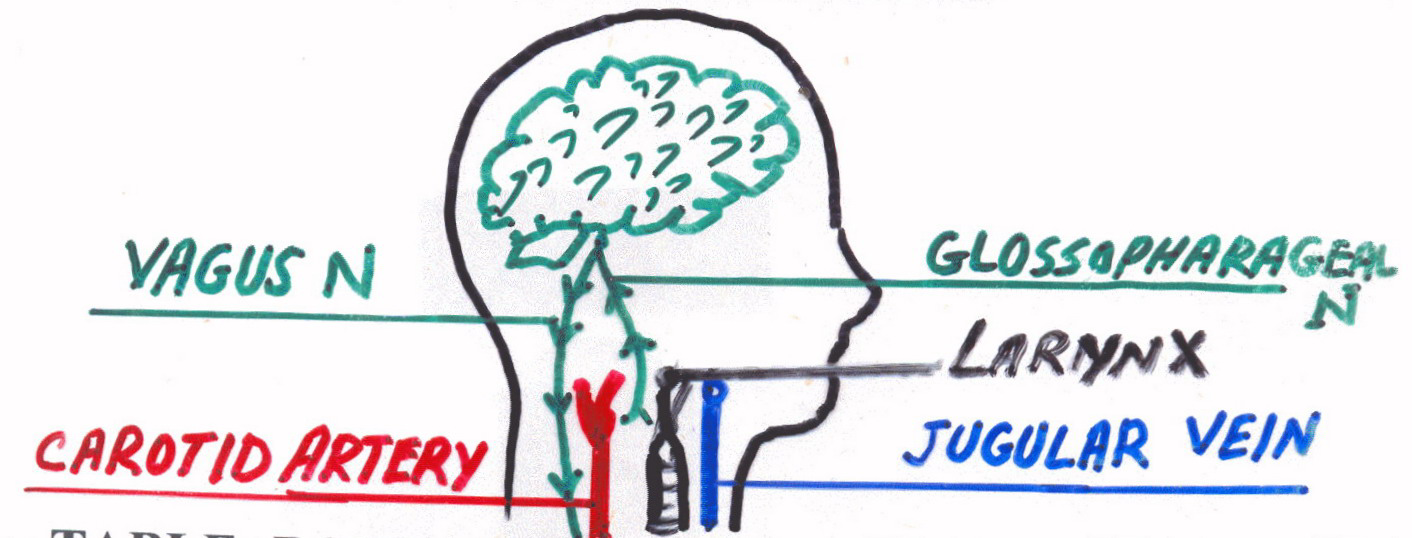 Table: Rope Tension Required to Occlude Tubular Structures in the Neck
CEREBRAL ANOXIA / HYPOXIA
Most common mechanism.

Occurs due to compression of jugular veins, with or without that of the carotid arteries.
 
Death occurs within few minutes.
HYPOXIC HYPOXIA/ANOXIC ANOXIA
It is contributory factor in some hangings where the Hyoid bone and tongue are pushed upwards and backward against the Laryngo–Pharynx producing air hunger.
CARDIAC ARRHYTHMIA
Pressure over the carotid sinus provokes “Vagal Reflex” causing bradycardia and cardiac arrest (Vagal inhibition of heart).
It occurs particularly in the elderly or those with underlying cardiac disease.
Petechiae or congestion are usually not present in these cases.
PHYSIOLOGY OF ASPHYXIA
1.   Struggle - forceful breathing.
 
2.   Quiescence - unconscious, lifeless.
 
3.   Convulsions - disturbs scene,  
 	   incontinence.

4.   Apnea - lifeless, weak pulse.
BIOCHEMISTRY OF ASPHYXIA
Agonal changes in biochemistry of blood during mechanical interference with respiration are:
  O2
  CO2
  PH
  Blood Sugar
	Different studies have revealed that these changes has no value in differentiation asphyxial death from other forms of death.